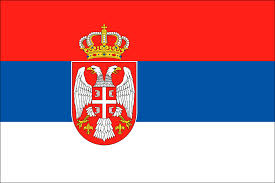 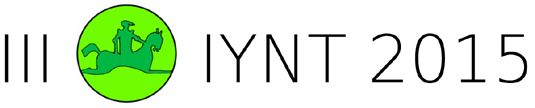 International Young  Naturalists’ Tournament
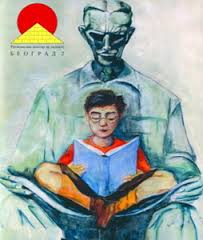 16. Smoke ring cannon
Serbian team          
                                Regional Center For Talented Youth 
						         Belgrade II
Problem 16: Smoke ring cannon
Construct such a vortex ring cannon that would shoot with smoke rings on a distance sufficient to hit the chairperson of your Science Fight.
Materials
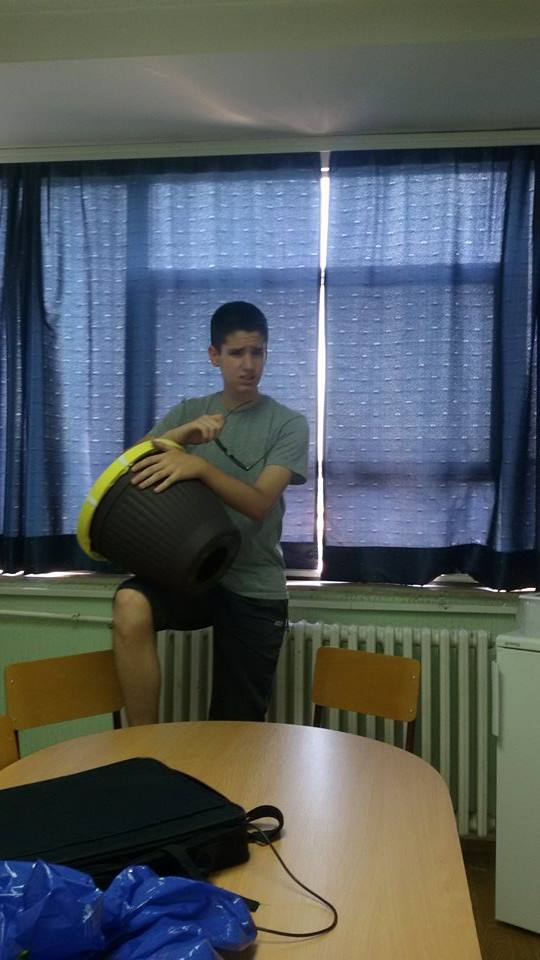 Flowerpot				
Rubber band
Stretchable fabric
Rope

Tools
Drill
Jigsaw
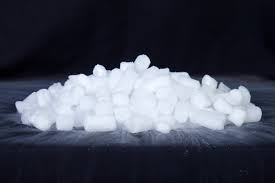 Substances
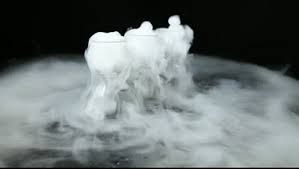 Dry ice 
Water
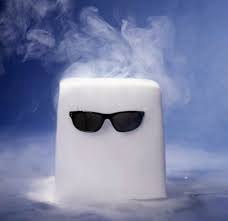 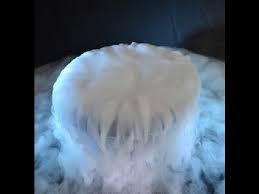 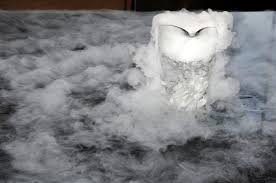 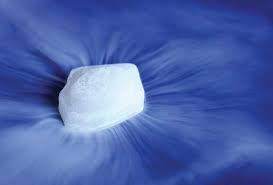 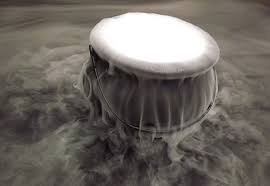 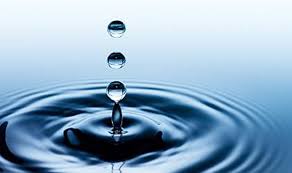 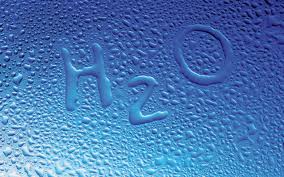 Making of.....
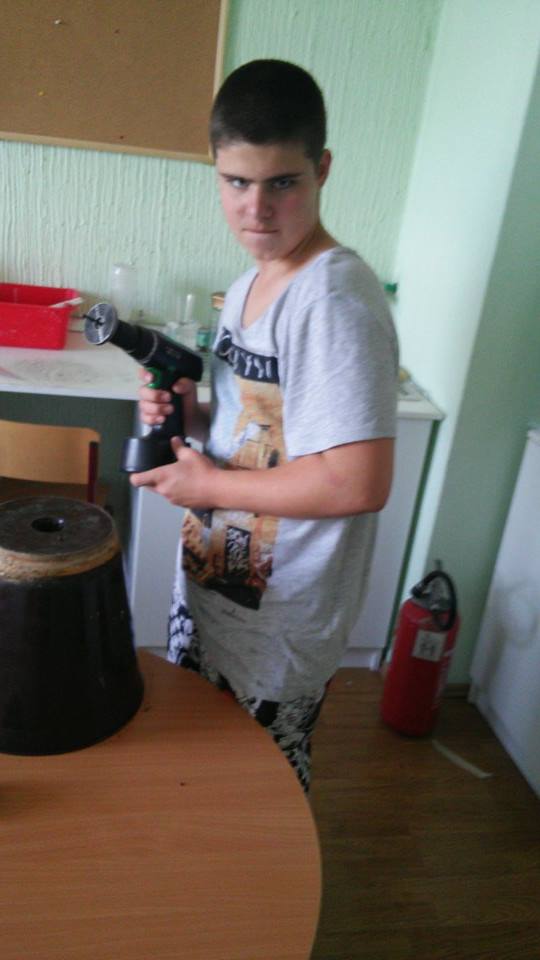 Drilling hole for air flow
Covering the back hole
Strengthen it using rubber bands
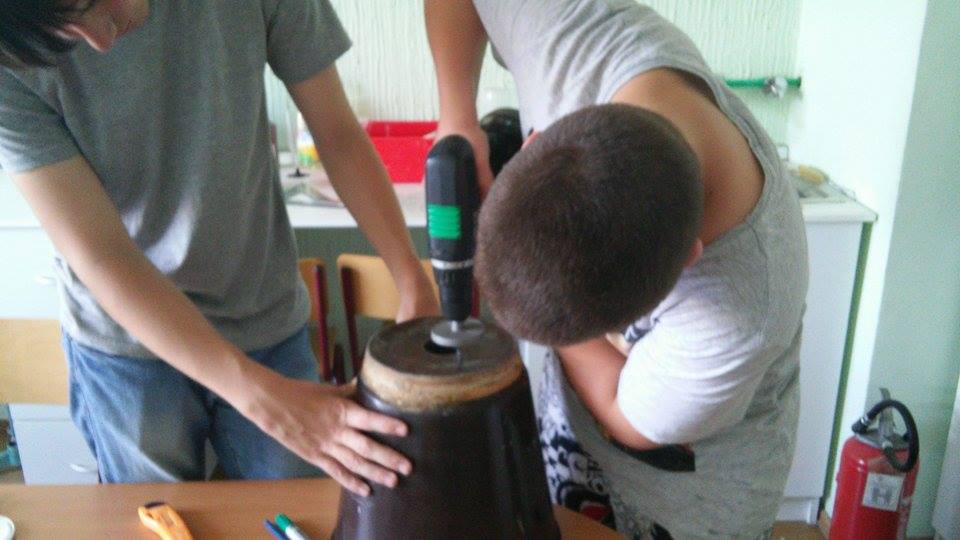 Air flow in the cannon
Air molecules start to move by hitting the membrane
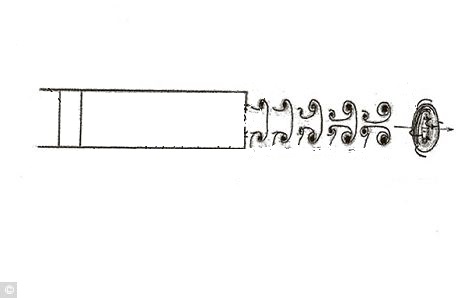 Smoke ring
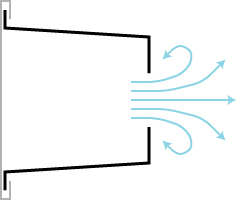 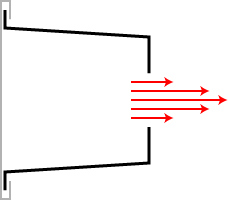 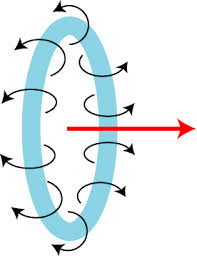 Thank you for your attention! 